Run of new version: pyCarboCAT_4_5.py28 Dec 2010
Chris Jenkins, INSTAAR
The Cellular Model applies to areas of order 100-1000m. 



Chrons are now showing on the thickness diagrams
Crushability of the various organisms now scaled into accumulation (eg Acropora disintegrates, Porites does not)
Better clearing of graphics memory buffers (=> longer runs possible)
Live cover values (as CellularModel cell counts) over 100 years with many “disasters” hitting the site. Calcareous algae and Porites gradually gain dominance.
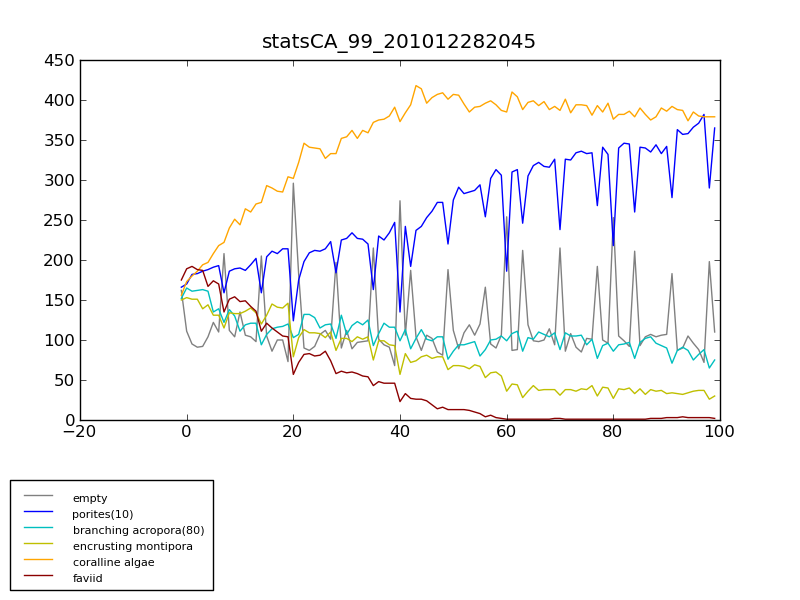 Empty seabed record
Cover (Number of CA cells)
Years
Thickness accumulation over 100 years, in cm. The chrons are at 10 years.
Note: This shows the relief that would be generated, starting from a flat bottom.
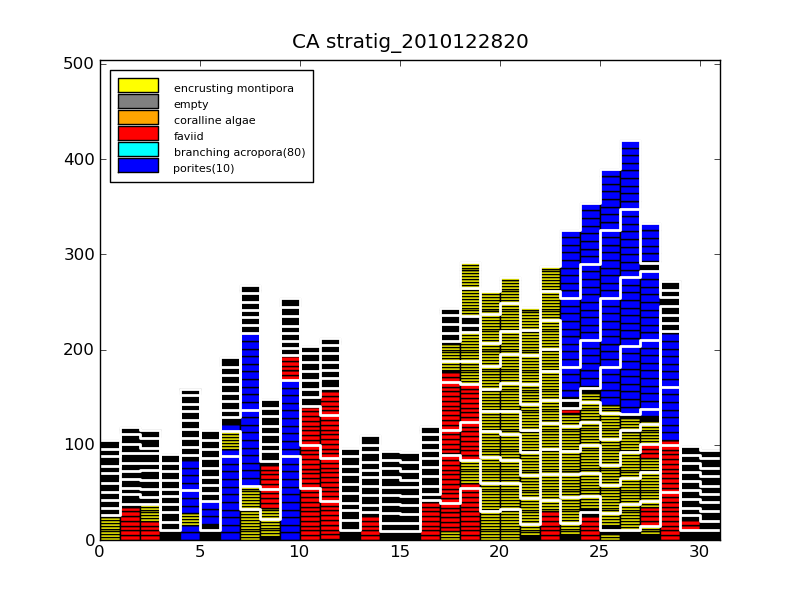 Thickness (cm)
Note: Problem to fix – the black box outlines obscure colorations when accumulation is thin.
Years
The assemblage at 9 years  from random start
2D FFT spatial autocorrelation
Areal coverage and distribution
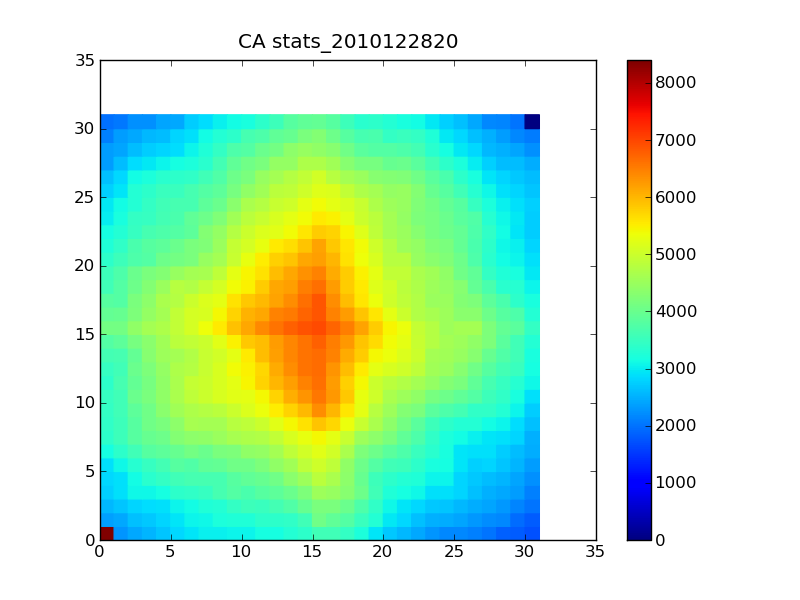 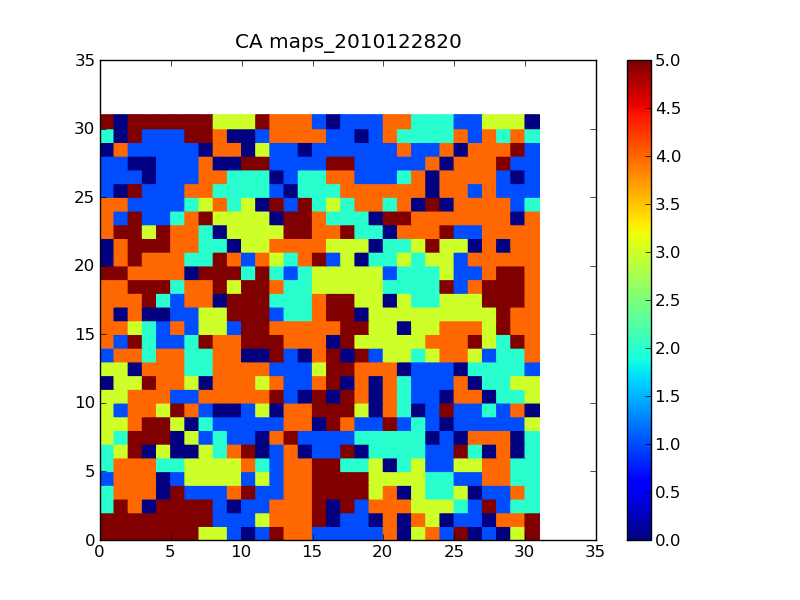 HiFreq